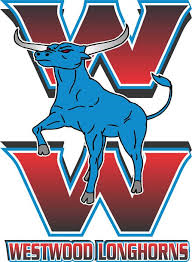 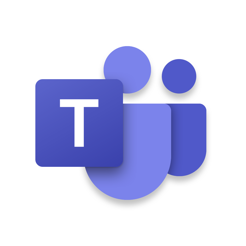 Logging into Microsoft Teams
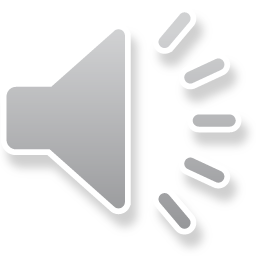 HOW TO LOG INTO MICROSOFT TEAMS
This video will give you step by step instructions on how to log into Microsoft Teams
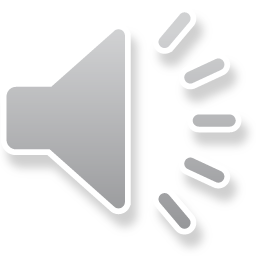 Click on Office 365
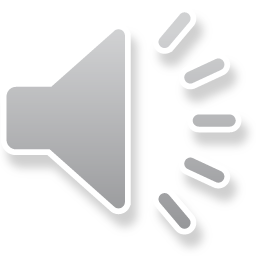 Choose Teams
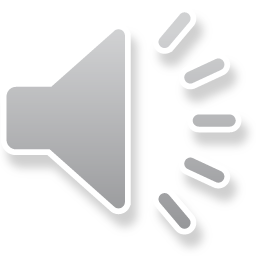 All of your teachers  will appear
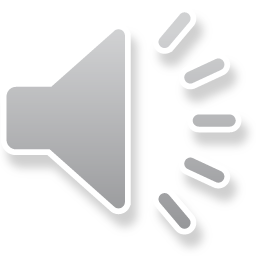 THANK YOU FOR YOUR ATTENTION TO THIS HOW-TO SESSION!
DON’T FORGET TO HAVE YOUR PARENTS SIGN UP FOR TEAMS TRAINING WITH SCS.
STAYING CONNECTED
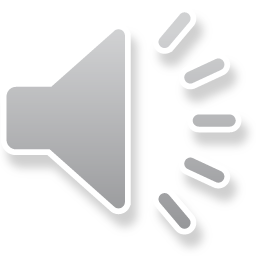